Quedate en casa y lava tus manos
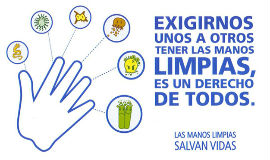 Es la mejor opción para evitar la propagación del covid 19
Como protegernos
Uso de tapabocas
Lavado de manos
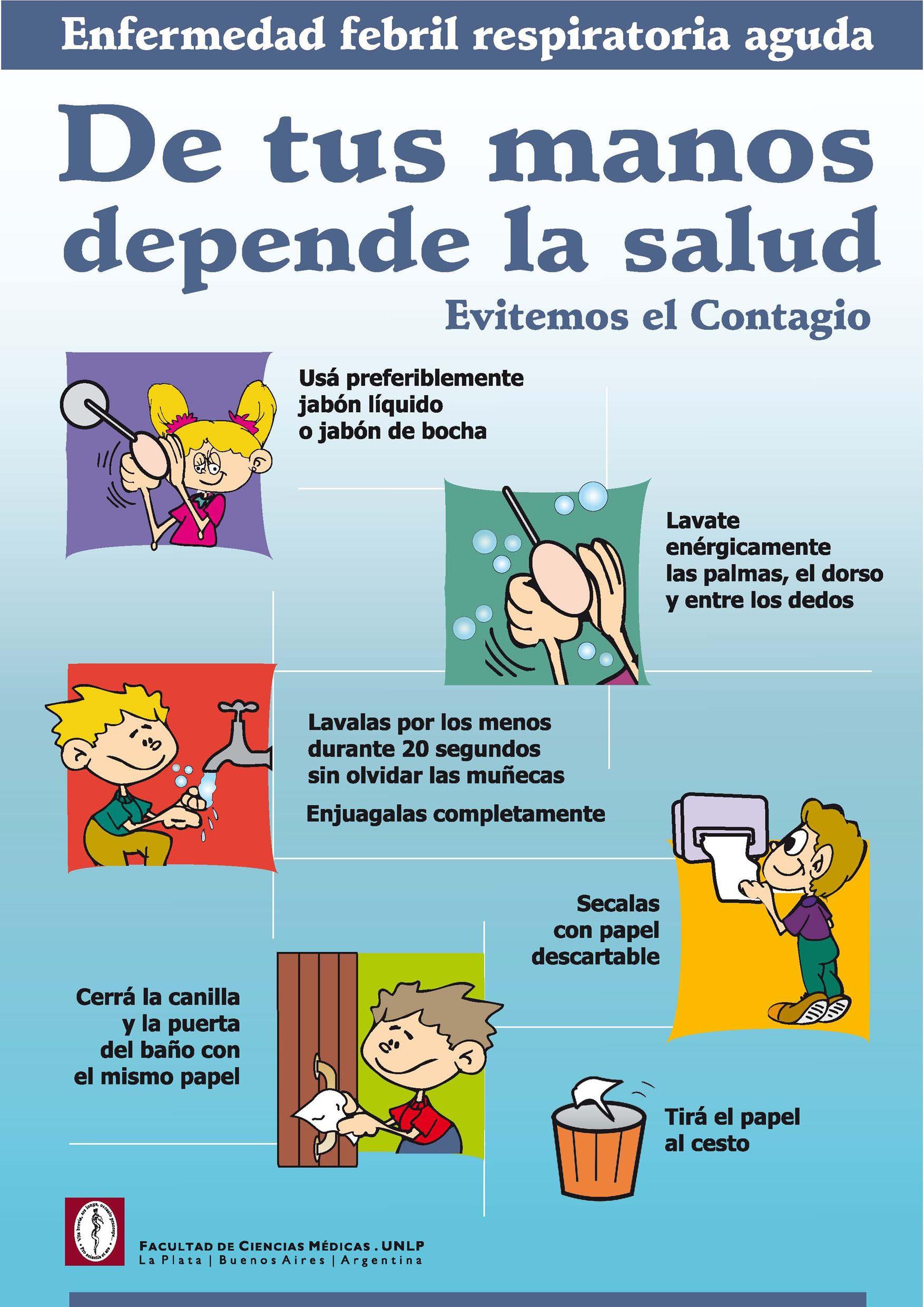 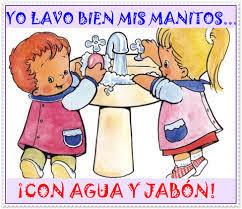 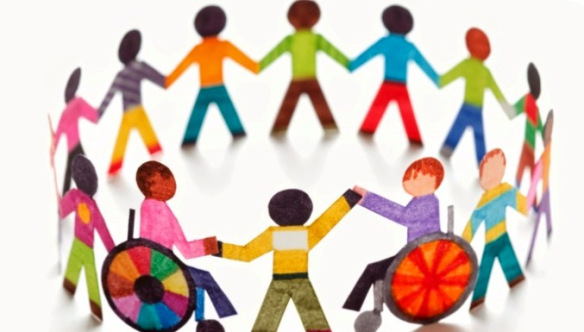 Y ahora vamos  a ejercitarnos mientras volvemos al colegio.
Estirar los brazos arriba ,a los lados y abajo.
Girar el tronco de derecha a izquierda.
Aplaudir arriba y abajo .
Con ayuda de  mamá y papá todos lo días 2 veces al día.
MIENTRAS ESTAMOS EN CASA DEBEMOS ALIMENTARNOS BIEN .
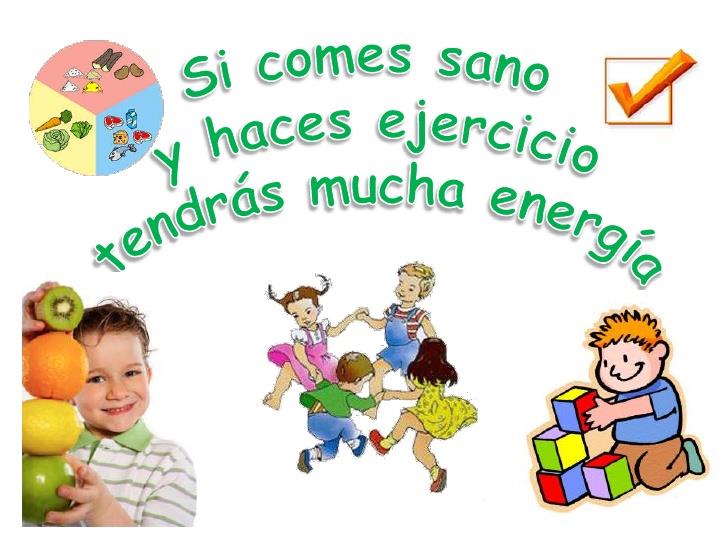 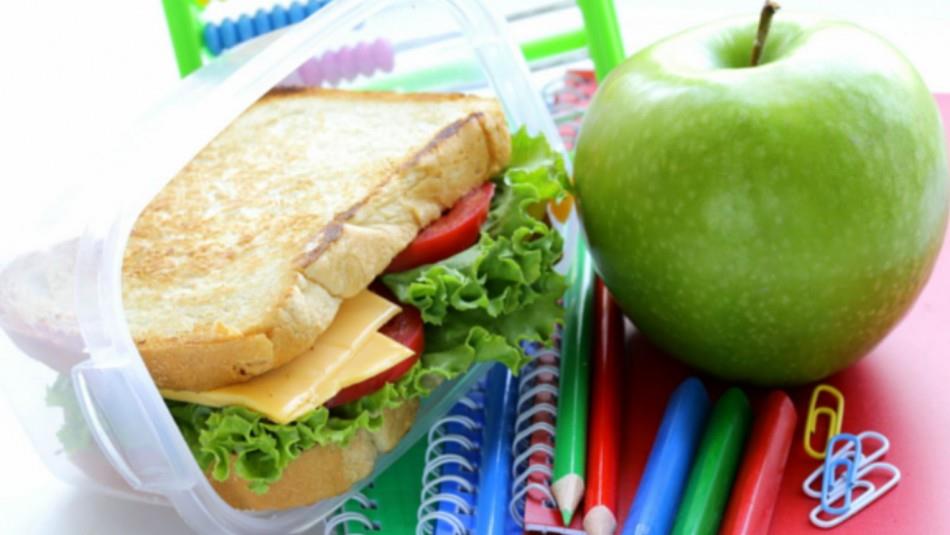